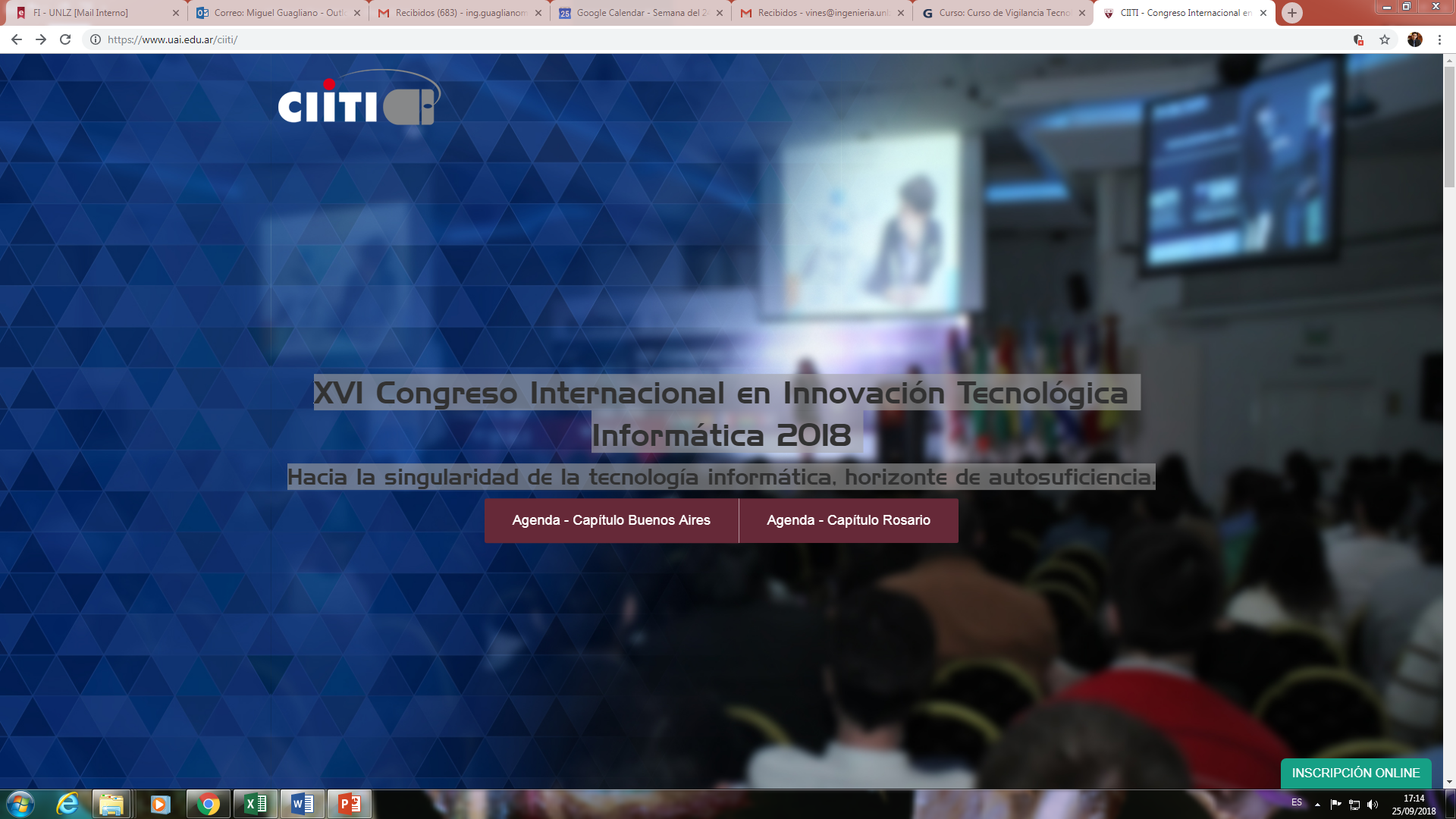 XVI CONGRESO INTERNACIONAL EN INNOVACIÓN TECNOLÓGICA INFORMÁTICA 2018
HACIA LA SINGULARIDAD DE LA TECNOLOGÍA INFORMÁTICA, HORIZONTE DE AUTOSUFICIENCIA.
"Nuevas herramientas para la Toma de Decisiones: Vigilancia Tecnológica e Inteligencia Estratégica"
Esp. Ing. Miguel Guagliano
27 de Septiembre,  2018
VIGILANCIA TECNOLÓGICA
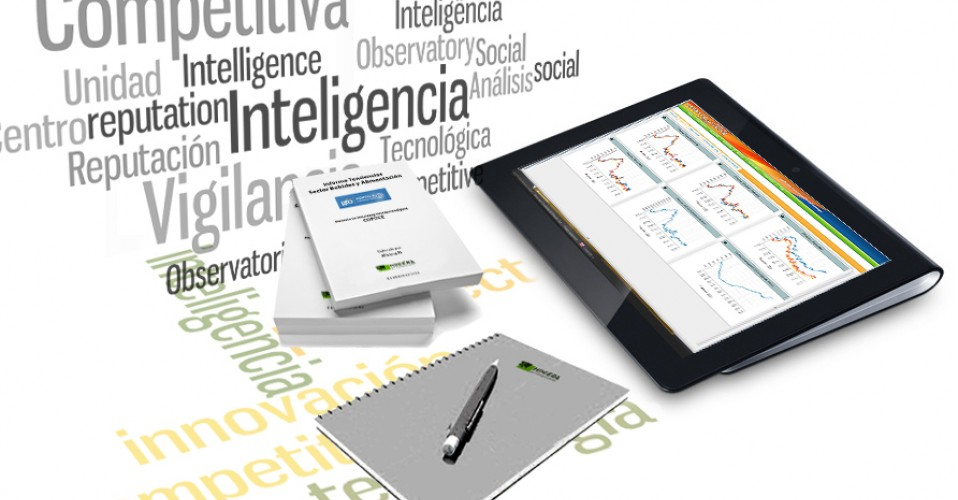 (VTeIC)
INTELIGENCIA ESTRATÉGICA
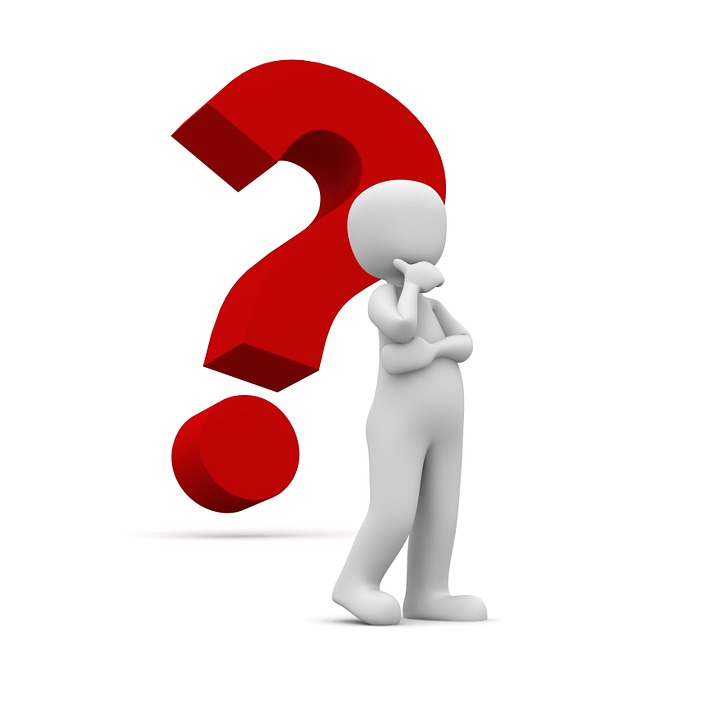 INTRODUCCIÓN
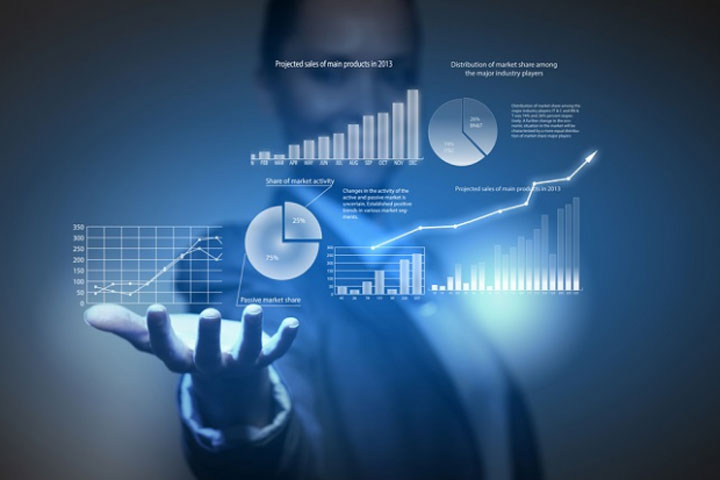 De la Vigilancia Tradicional a la Vigilancia Moderna
Búsqueda de información tradicional…….
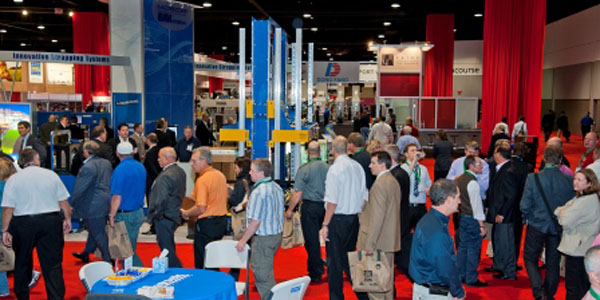 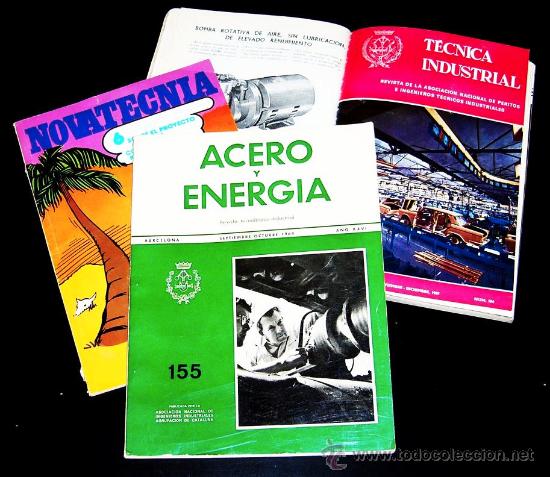 Ferias y congresos
Revistas técnicas
Búsqueda de información tradicional…….
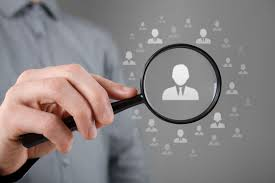 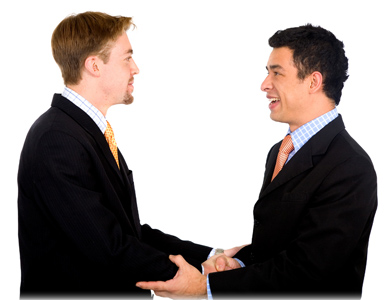 Analizar a la competencia
Charlas con clientes/proveedores / investigadores / especialistas
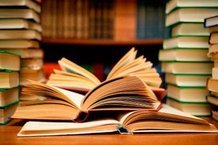 Estado del Arte
La vigilancia tradicional…
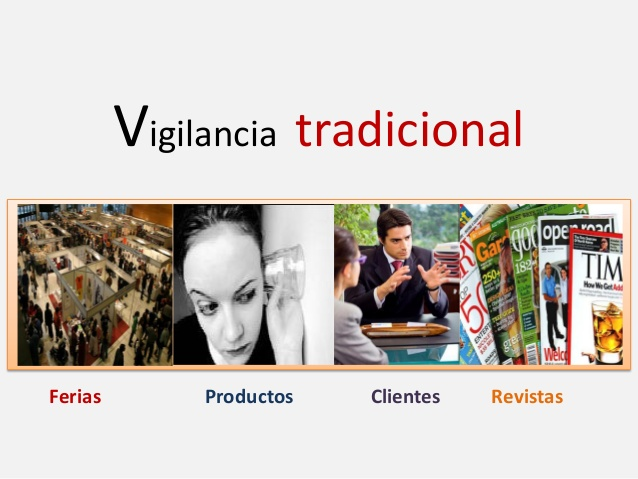 Se realizaba de manera esporádica

Carecía de una metodología

No se veía como un proceso sistematizado

Existía una necesidad puntual

Acceso a fuentes limitadas

No existía Internet
Contexto actual…
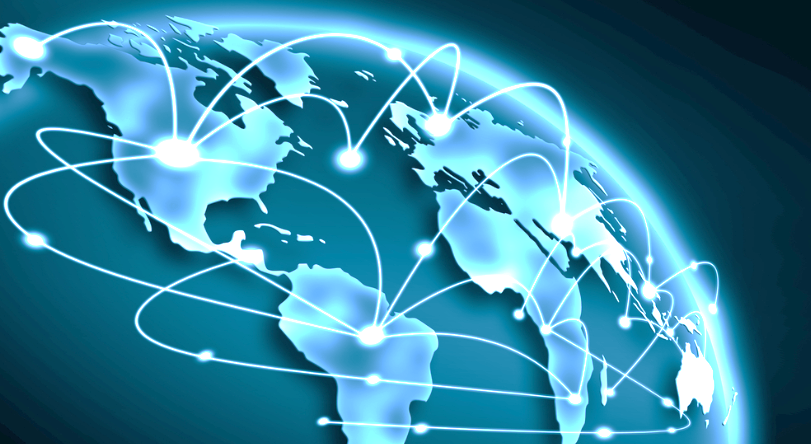 Entorno globalizado

Acortamiento de los ciclos de vida

Mayores niveles de exigencias en términos de competitividad

Cambios tecnológicos - TICs
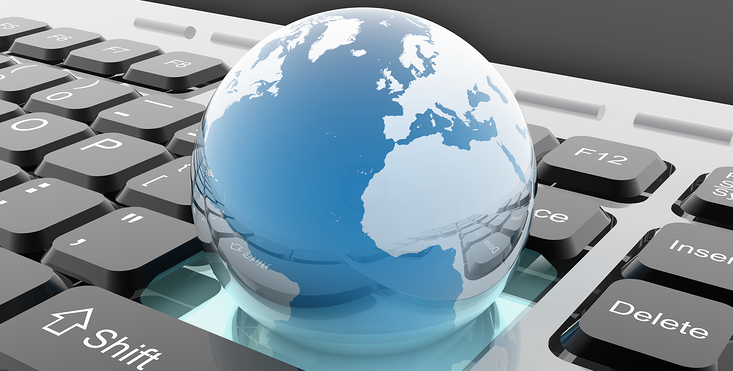 VIGILANCIA AVANZADA
La Vigilancia Moderna…
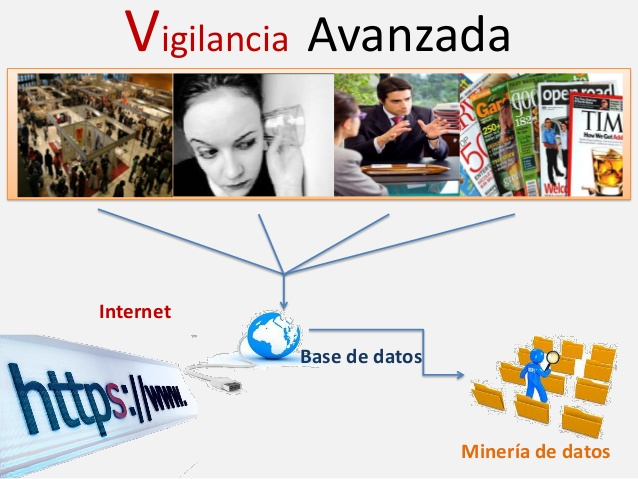 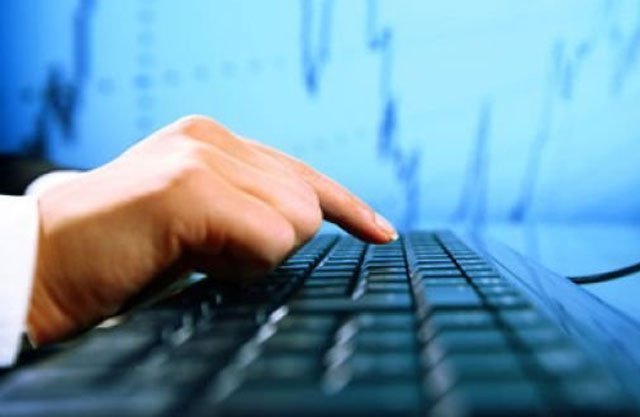 LA INTERNET INVISIBLE…
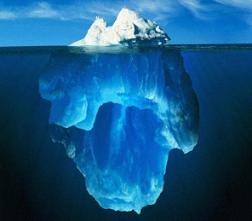 20% Acceso de buscadores convencionales
80 % Acceso a través de Meta y multi buscadores (Web Profunda)
[Speaker Notes: Razones por las que un motor tradicional no accede a la información que está aguas más debajo de la web superficial:

1. Cuando los documentos o las bases de datos son demasiado voluminosos para que puedan indexarse completamente. 
  
2. Cuando las páginas están protegidas por su autor. 
 
3. Cuando las páginas se generan dinámicamente, por ejemplo, a consecuencia de una solicitud. 
 
4. Cuando las páginas están protegidas por un identificador login y una contraseña. 
 
5. Cuando los motores de búsqueda no reconocen el formato de los documentos. 
 
6. Cuando las páginas no tienen enlaces con otras.]
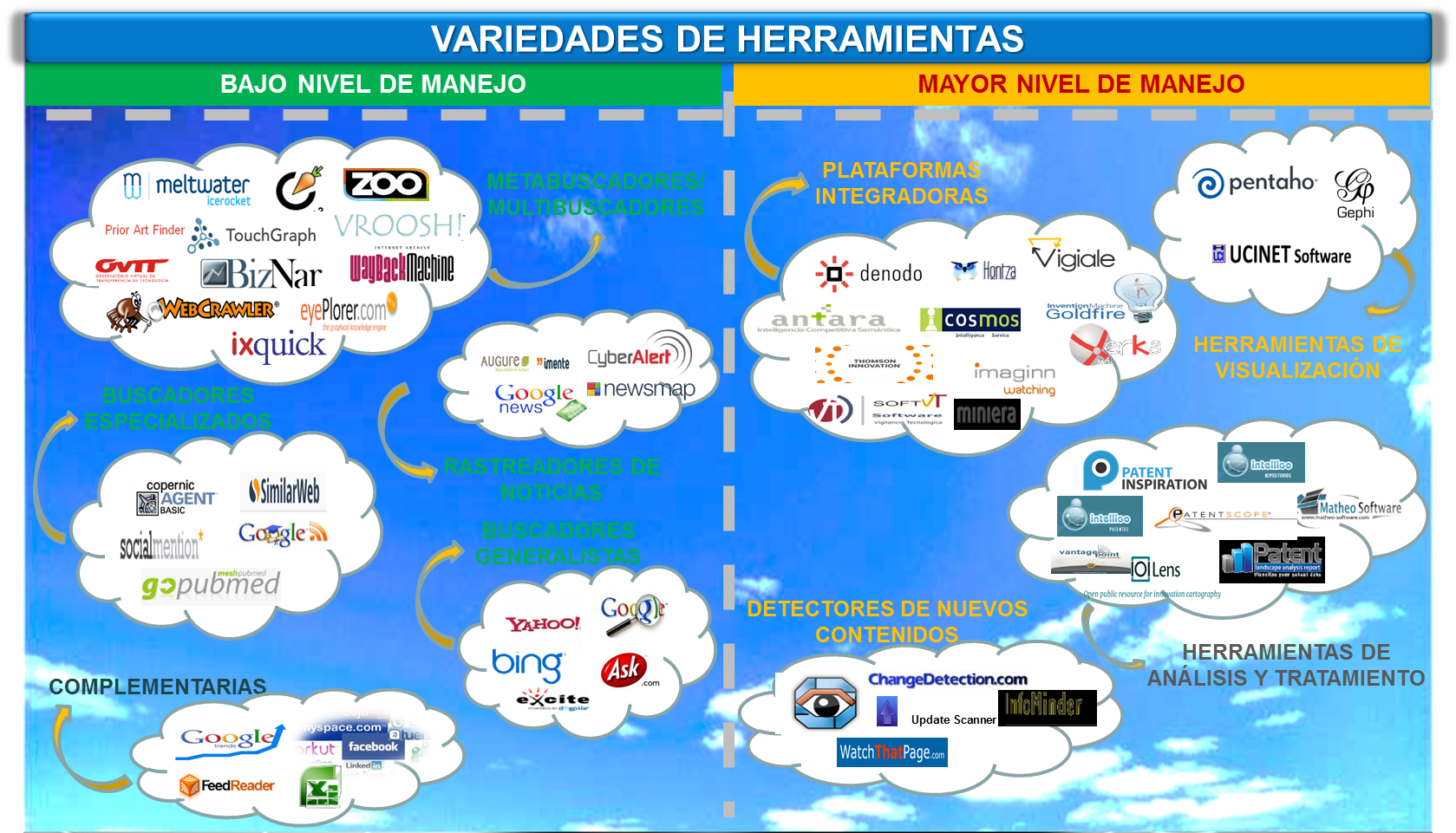 Esp. Ing. GUAGLIANO Miguel
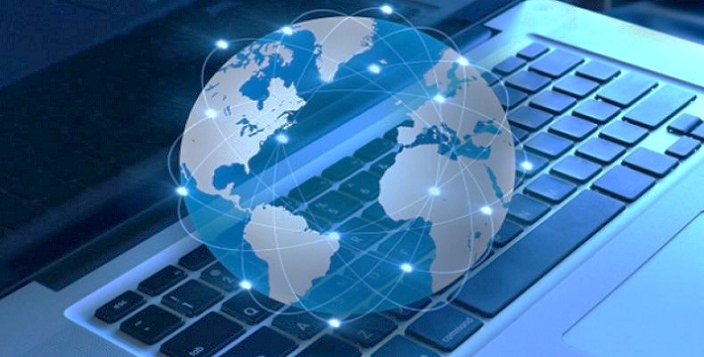 Información de libre disposición
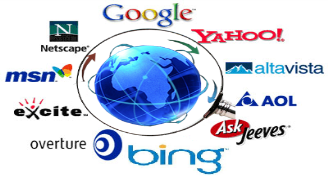 El 90% de la información es de libre disposición.
Mejorar nuestros procesos de búsquedas
Clave de la Competitividad
[Speaker Notes: La información y la capacidad de las instituciones en la gestión de la información es uno de los elementos clave de la competitividad.]
INFOXICACION…
Volumen de Información actual
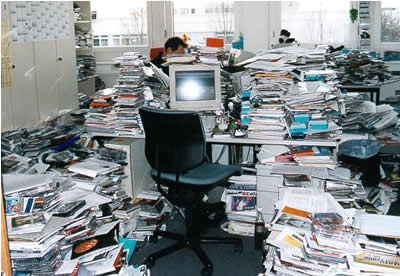 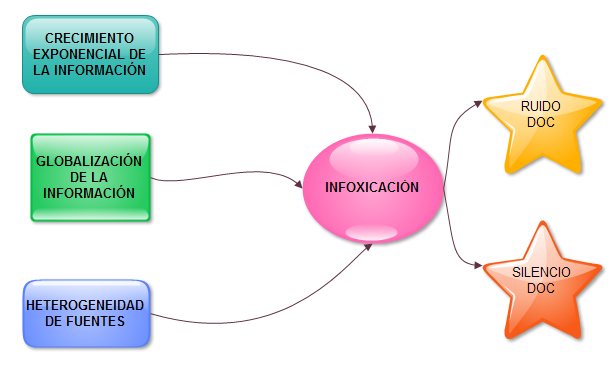 [Speaker Notes: Productos del fenómeno de Infoxicación:

Ruido: Elevado volumen de respuestas de baja calidad respecto a la estrategia de búsqueda.
Silencio: Ausencia de respuesta y de documentos relacionados con la formulación de búsqueda. Es un problema de peor solución que el ruido documental, que puede reducido con filtros adecuados.]
Cómo sobrevivir al exceso de información…
…sistematizando y organizando 
nuestras búsqueda de información
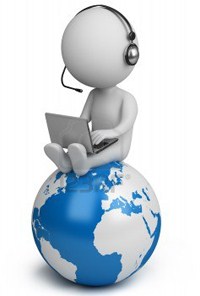 …hace más de 15 años aparecieron dos nuevas temáticas claves para el tratamiento de información:
Vigilancia e Inteligencia
Un mundo desconocido aun…
Vigilancia e Inteligencia
En los últimos años la expresión VIGILANCIA esta siendo substituida paulatinamente por la de INTELIGENCIA.
 
Para algunos autores, la INTELIGENCIA presenta  una información mas elaborada y mejor preparada para la toma de decisiones.
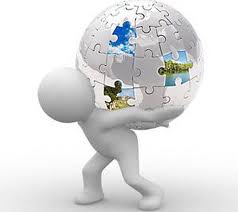 VIGILANCIA VS INTELIGENCIA
* La Vigilancia Tecnológica (VT) en particular, detecta informaciones en el ámbito de la ciencia y la tecnología y señales débiles sobre innovaciones potencialmente útiles que ayudan a la empresa u organización a hacer frente a los niveles de competitividad actuales.
* La Inteligencia Competitiva (IC) se ocupa del análisis, el tratamiento de la información, la evaluación y la gestión de los procesos de decisiones estratégicas dentro de las empresas e instituciones, integrando los sistemas de Vigilancia Tecnológica, así como Vigilancia Comercial, Vigilancia de Competidores, Vigilancia de Entornos, entre otras.
En resumen…
VeI Estratégica SI es …
Un “modo de comportarse”, un proceso continuo, integrado, organizado y encausado.
Un proceso para mejorar la situación competitiva y poder crear oportunidades de negocio.
Un proceso para obtener información analizada que permita tomar decisiones con menor grado de incertidumbre.
Un proceso de alerta temprana, detecta amenazas como oportunidades.
VeI Estratégica NO es…
Espionaje industrial.
Actividad de búsqueda en bases de datos y en internet.
Trabajo de una sola persona.
Invención del siglo XX o XXI.
Labor realizada por programas informáticos.
Servicio de noticias de prensa.
Caro implementarlo, no es solo para grandes empresas.
[Speaker Notes: Esta dijiste que la armarías vos de acuerdo a lo que pensaste SITUACION ACTUAL A FUTURO]
Tipos de Vigilancia
Factores determinantes de la competitividad Porter (1985)
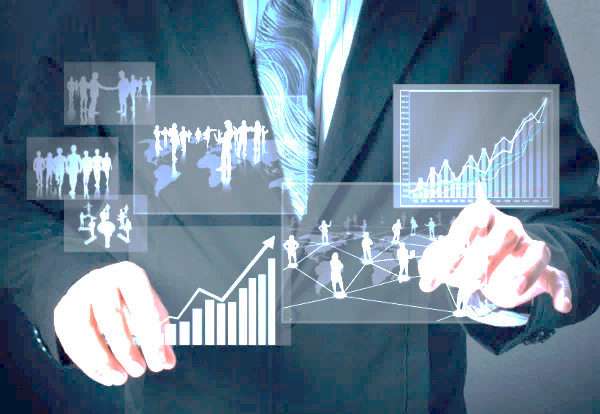 Objetivos de la vigilancia
OBJETIVOS
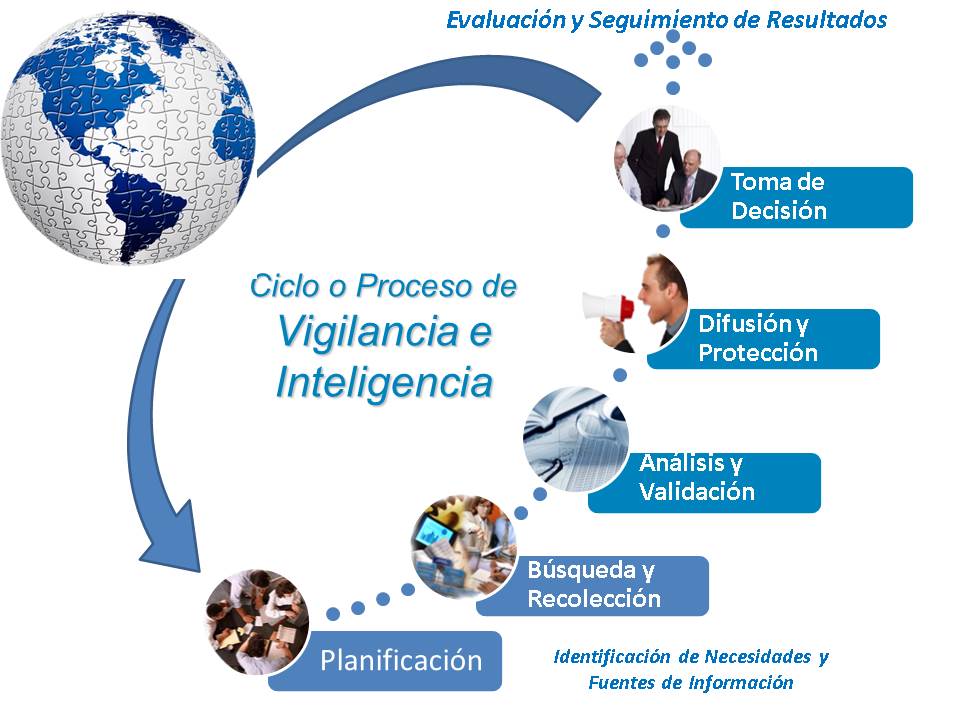 Fuente: Mincyt 2015.
Ámbito de aplicación…
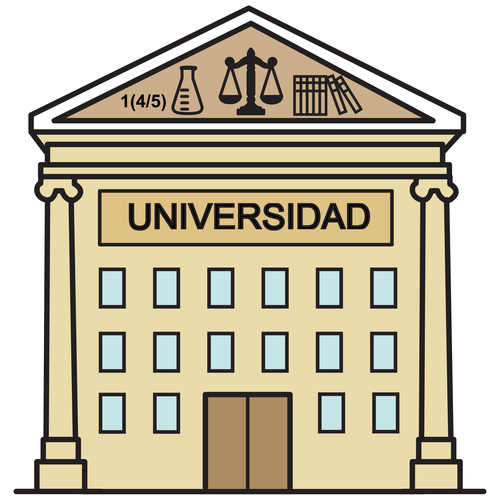 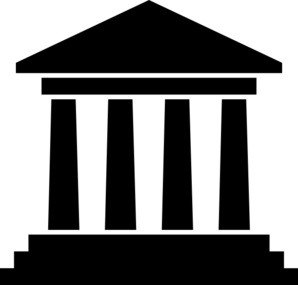 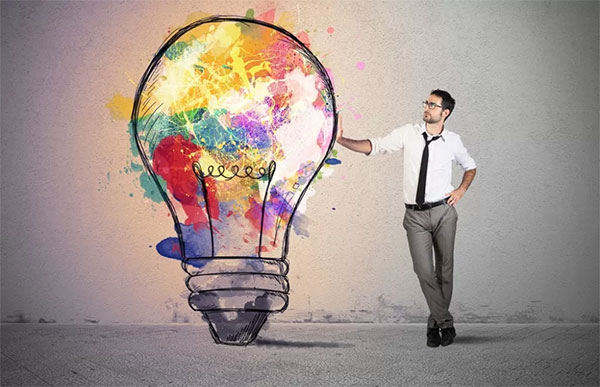 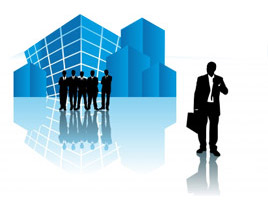 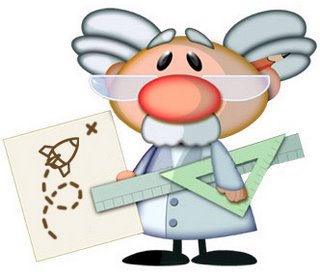 TODOS!!!
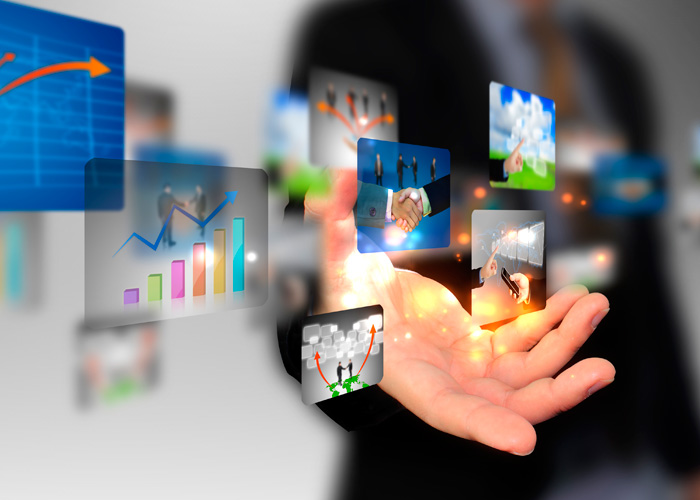 Proyectos I+D
Fuentes de Información
Congresos
Patentes
Legislaciones y
 Normas Técnicas
Seminarios
Redes Sociales 
Recursos Web 2.0
Mercado
Noticias de Prensa
Ferias
Exposiciones
Publicaciones Científicas y Artículos Técnicos
Financiamiento
* Fuentes Primarias
PRESENTACIÓN DE UN CASO ÉXITO…
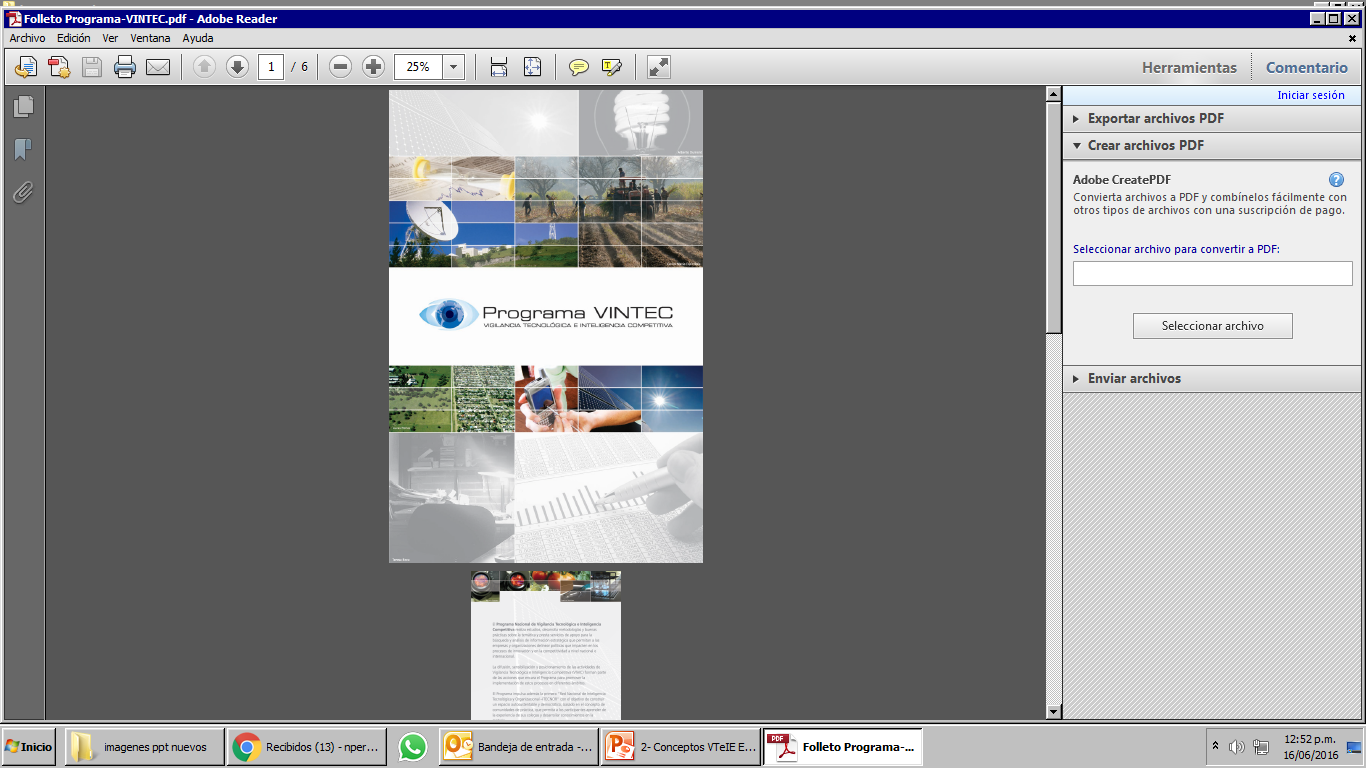 PRIMERA EXPERIENCIA GUBERNAMENTAL EN ARGENTINA SOBRE 
VIGILANCIA TECNOLÓGICA e INTELIGENCIA ESTRATÉGICA
APUNTA A LA PROMOCIÓN, SENSIBILIZACIÓN, EJECUCIÓN Y GESTIÓN DE ACTIVIDADES DE LA TEMÁTICA, EN EL TERRITORIO ARGENTINO.
Empresas grandes / PYMES 
Asociaciones Empresariales / UVT /Emprendedores / Consultoras
Entidades Gubernamentales
Organismos públicos/privados de investigación: 
      Institutos, Centros de Investigación, Universidades publicas y privadas,  
     Observatorios, Incubadoras de Empresas, Polos y Parques Tecnológicos, etc.
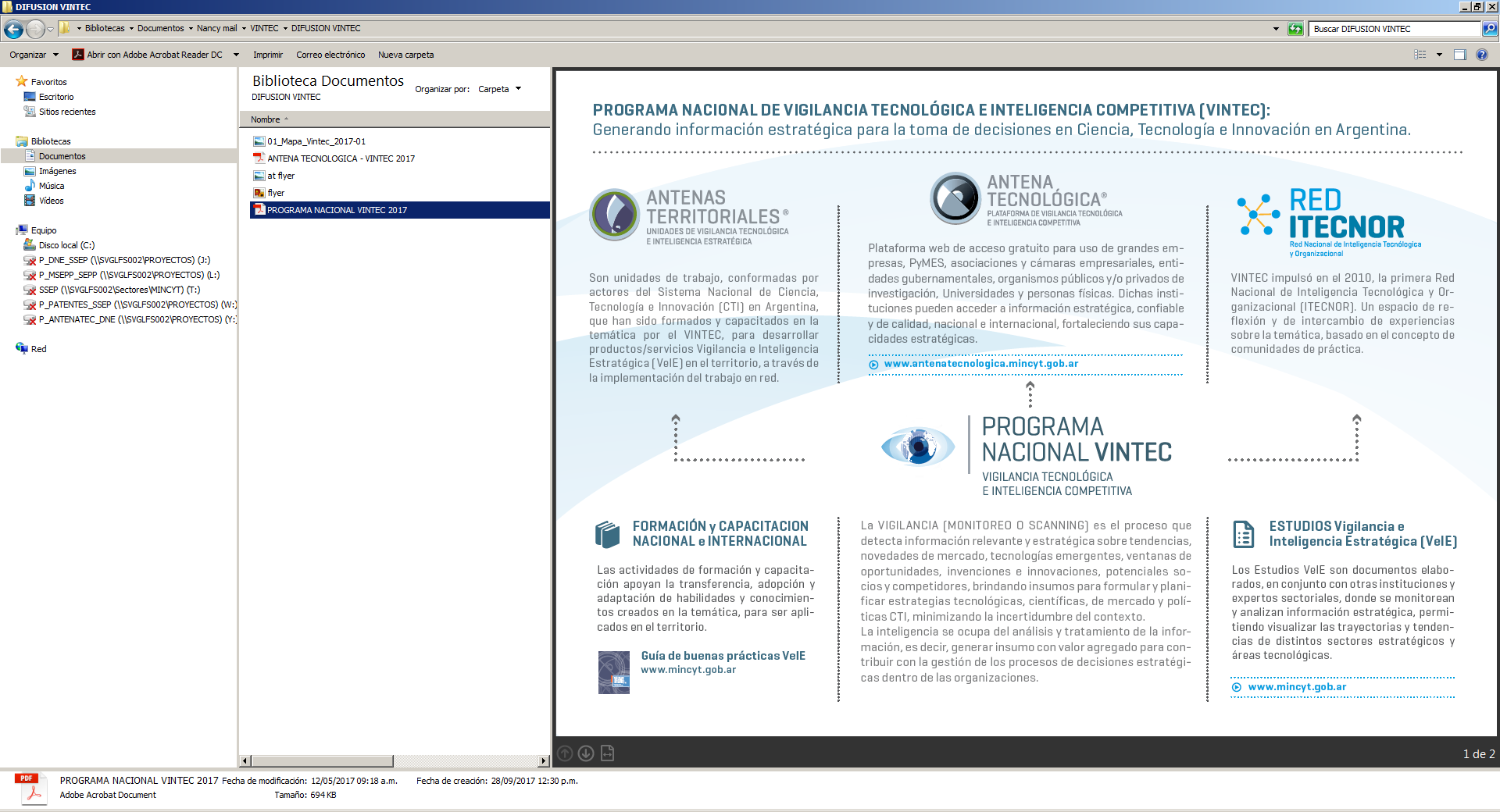 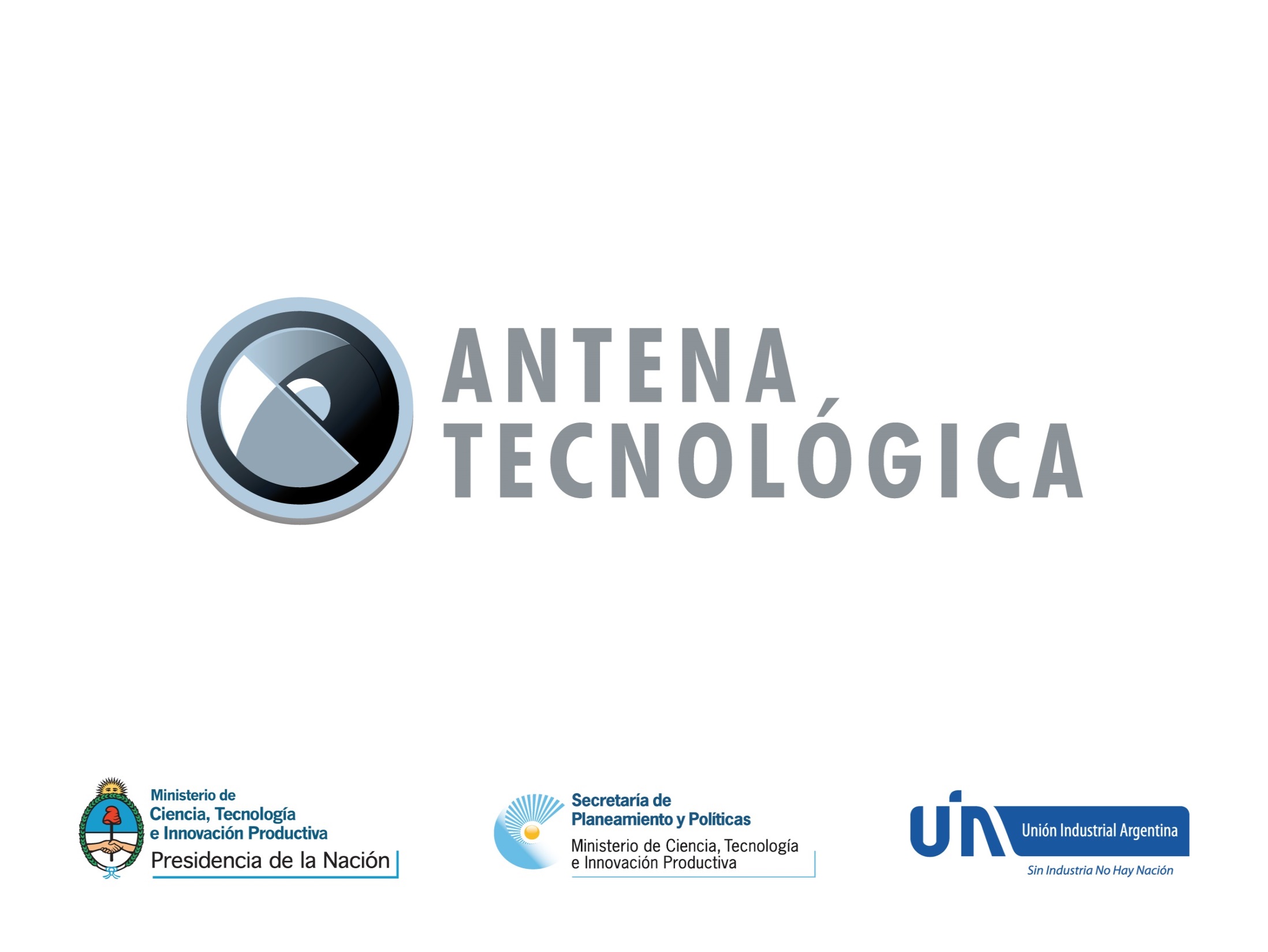 www.antenatecnologica.mincyt.gob.ar
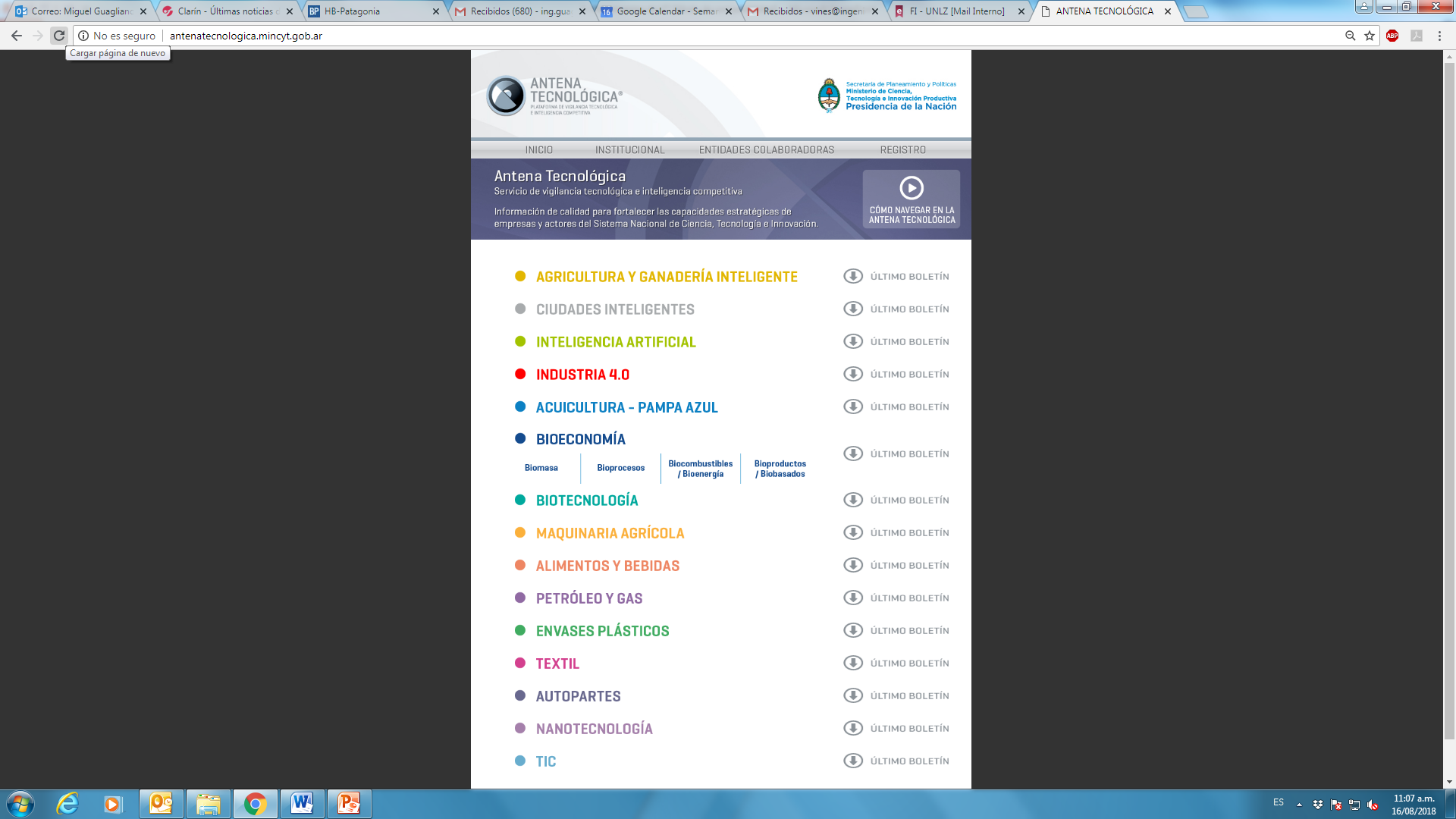 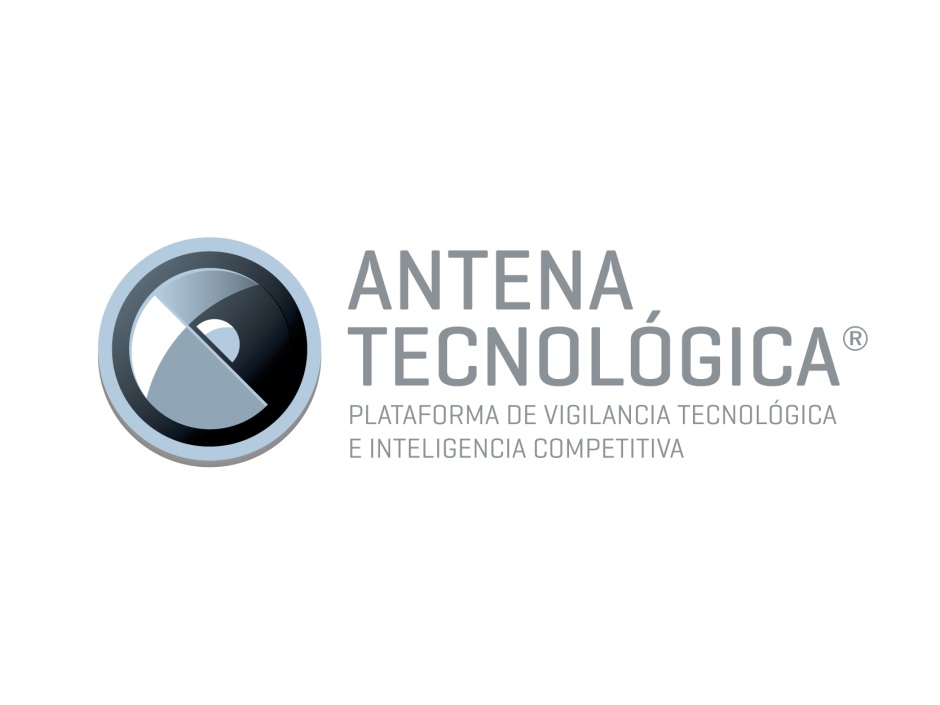 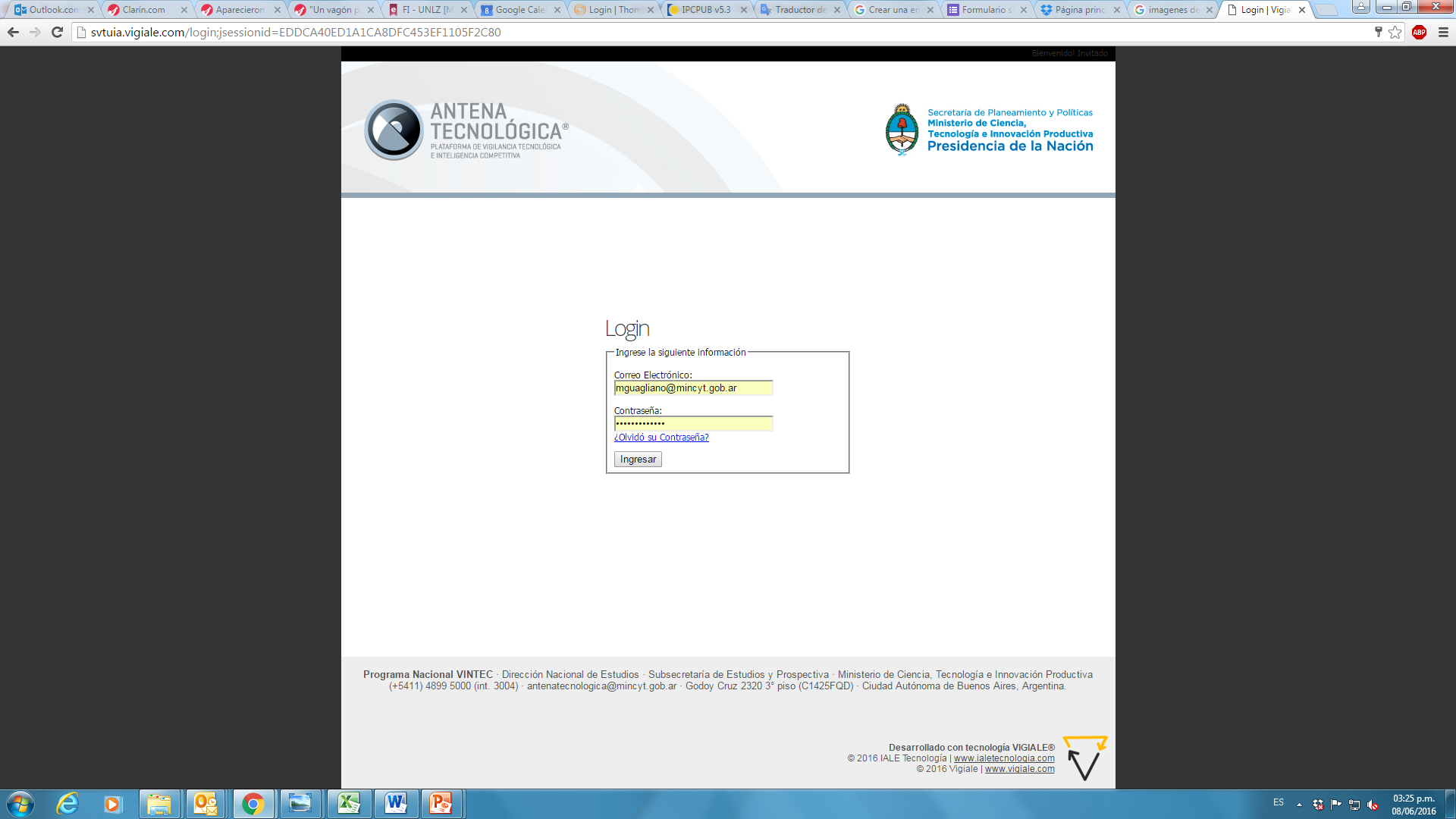 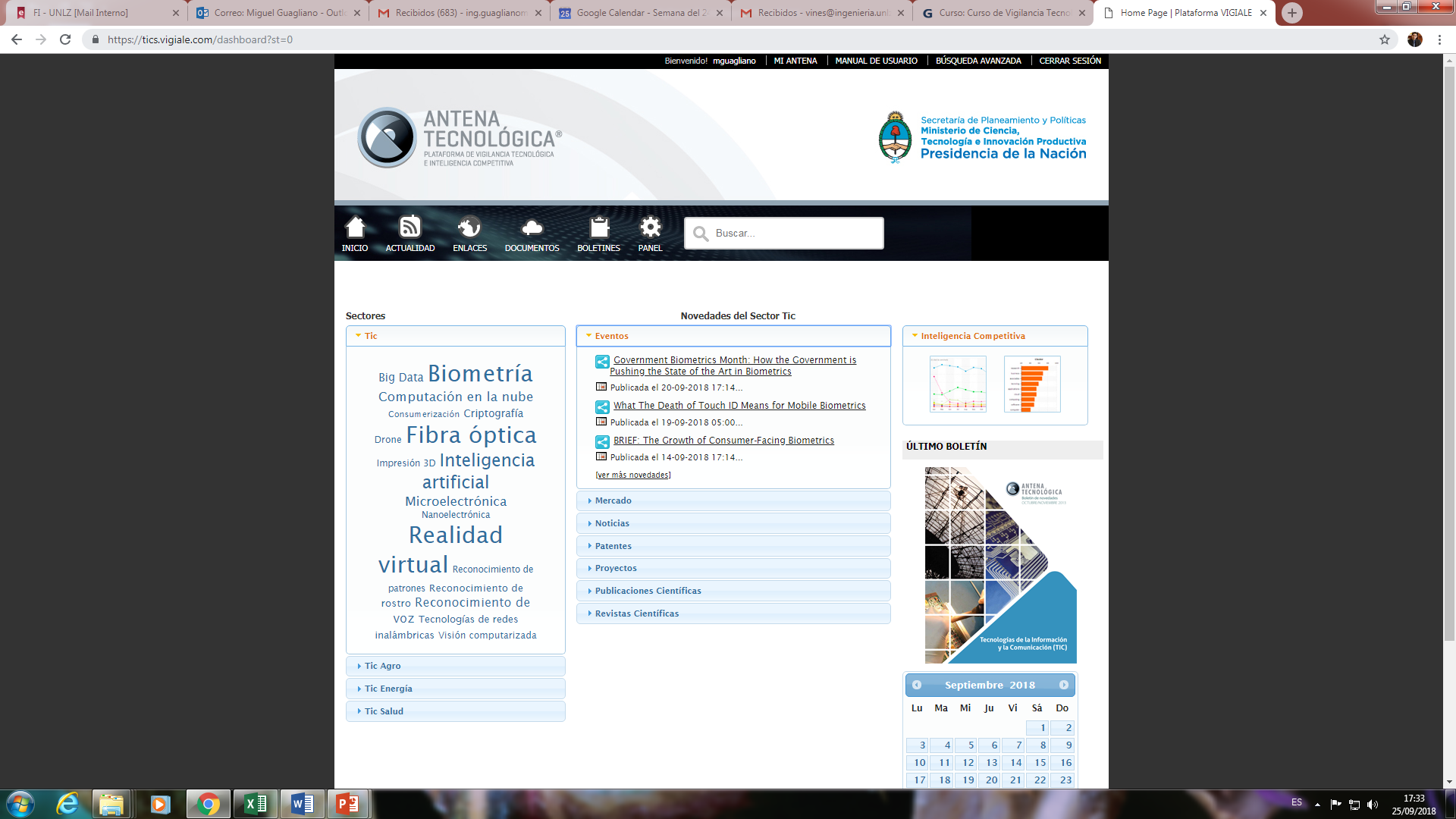 Búsqueda avanzada
Alertas Personalizadas
Búsqueda simple
Principales Novedades por Categoría
Ejes Temáticos
Boletín
Búsqueda rápida
Gracias!!!
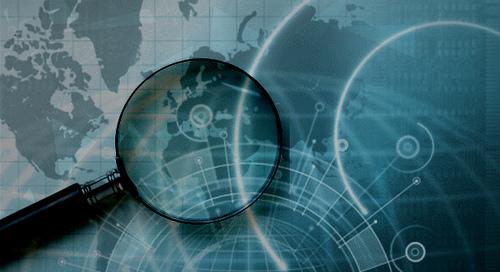 Esp. Ing. Miguel Guagliano

                    Datos de Contacto:                  

                    ing.guaglianom@gmail.com
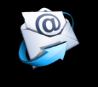